Негосударственное общеобразовательное учреждение средняя общеобразовательная школа «Семья и школа»
Проект« Экологические проблемы гидросферы».
Выполнила: ученица 6 класса, Зайцева Татьяна.
Проверила: Терентьева Надежда Владимировна, учитель географии
г.Комсомольск-на-Амуре
Проблема.
Почему загрязнение гидросферы очень опасно?
Среди многих экологических проблем гидросферы
две являются основными: 
 1. истощение запасов ресурсов;
 2. природных вод и проблема загрязнения вод.
Однако с каждым  годом во многих обитаемых районах земного шара люди  и животные испытывают острый недостаток  в чистой пресной воде. Они вынуждены пить вредную для здоровья воду.
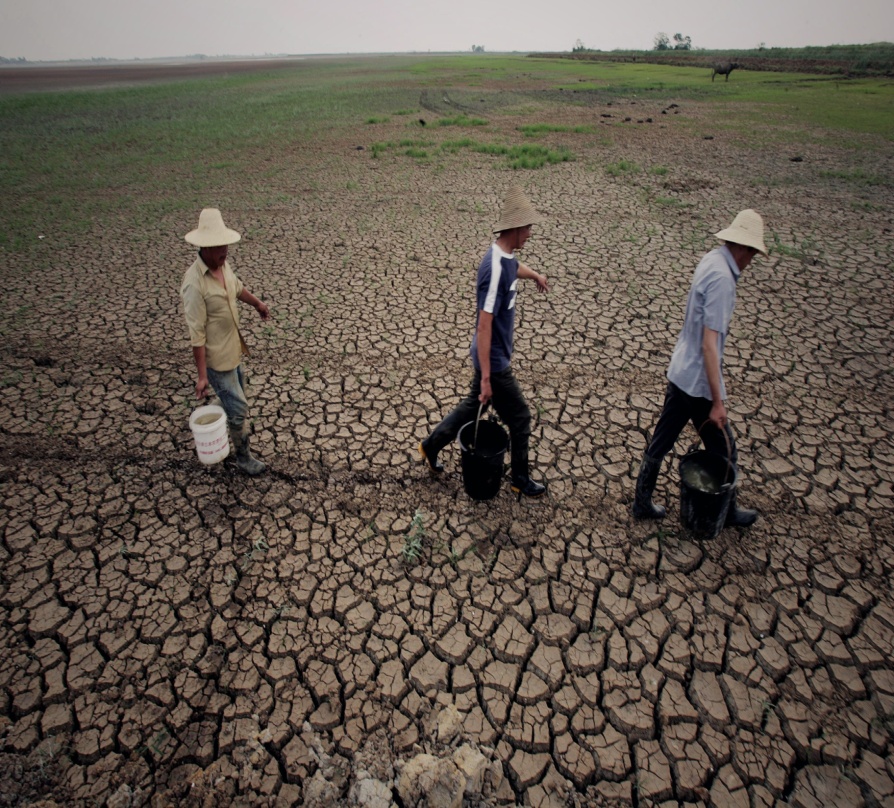 Водные ресурсы планеты
Водные ресурсы гидросферы – это все запасы Мирового океана, подземных вод, почвенной влаги, льдов, снежного покрова, а так же их энергия: механическая или тепловая.
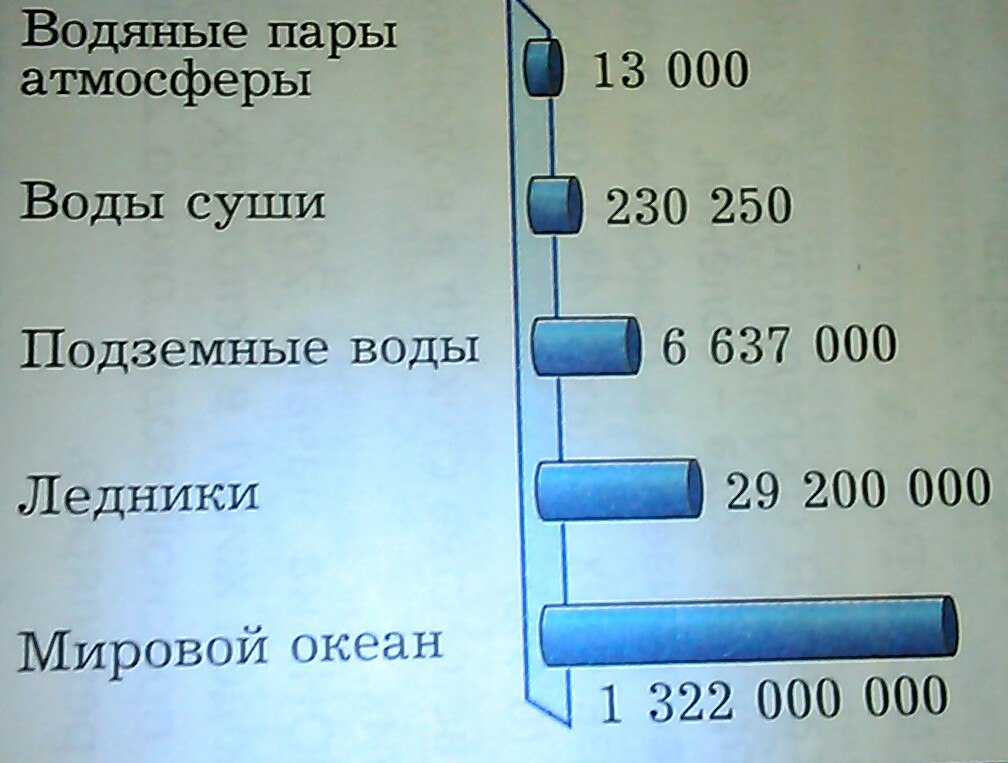 Страны мира обеспечены водными ресурсами крайне неравномерно. Из стран наиболее обеспечены водой Бразилия ( 8 233 км), Россия (4 508 км), США ( 3 051 км), а также такие большие по площади государства, как Канада   ( 2 902 км) и Китай ( 2 830 км).
  Но если пересчитать эти запасы на каждого жителя государства, то больше водных ресурсов будет в Исландии ( 539 638 м), Гайане ( 315 858 м), Суринаме ( 239 893 м).
В 2025г. в условиях нехватки воды окажется два из трёх жителей Земли. Сейчас от нехватки  воды сильно страдают жители Северной Африки и Ближнего Востока. Через 50 лет, как показывают расчёты географов, к ним присоединятся ещё и страны Центральной Африки, так как за это время их  население увеличится в два или даже в три раза.
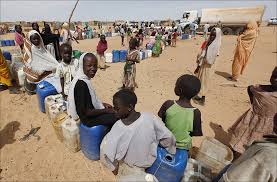 Около 1млрд человек в бедных странах мира не имеет доступа к чистой воде рек, так как выше по течению в них сбрасываются разные отходы. По этой причине там ежегодно умирает более 5млн человек, что в 10 раз больше количества всех жертв террора и военных конфликтов.
Сейчас нехватку пресной воды восполняют различными способами: бурлением глубоких скважин, разработкой месторождений чистого льда, к примеру на о.Гренландия, опреснением солёной воды озёр и морей.
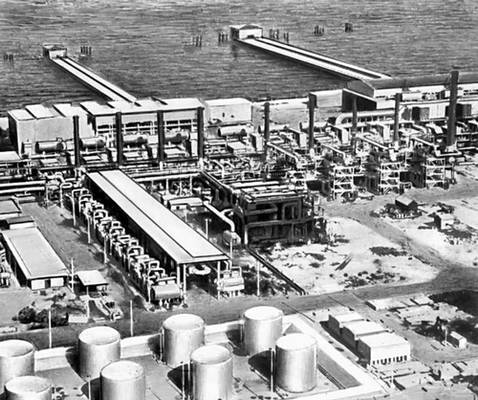 Загрязнение гидросферы
Загрязнению вод гидросферы твёрдыми и  жидкими отходами способствуют увлечение объёмов производства сельскохозяйственной и промышленной продукции, строительство судоходных и оросительных каналов, перевозка опасных грузов водными видами транспорта культуры людей.
Мировой океан – основной резервуар воды Земли – стал главным резервуаром для слива загрязнений. 
   Активная добыча полезных ископаемых в океане, прежде всего нефти, и перевозка её в танкерах – огромных нефтяных судах приводят к частым авариям. 	В результате значительная часть водной поверхности покрывается нефтяной плёнкой.
Особый радиоактивный вред наносится водным объектам в результате ядерных испытаний в  морях и авариях на атомных электростанциях. Всё больше воды требуется разными отраслям промышленности – энергетике, металлурги, химической индустрии – для охлаждения. Поэтому теперь говорят и о тепловом загрязнении вод гидросферы.
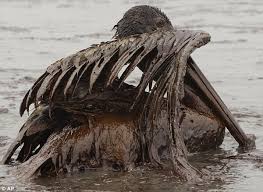 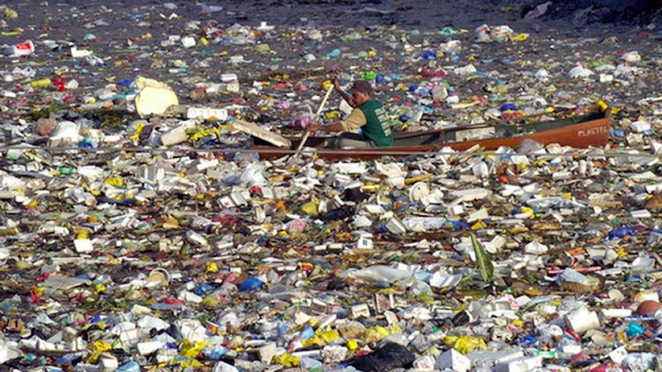 Прежде люди считали, что Мировой океан достаточно велик, чтобы его можно было превратить в сливную яму и склад мусорных отходов. Сегодня мы ощущаем на себе, что мы ошибались. Огромное пространство водного и воздушного океанов поражено человеком.
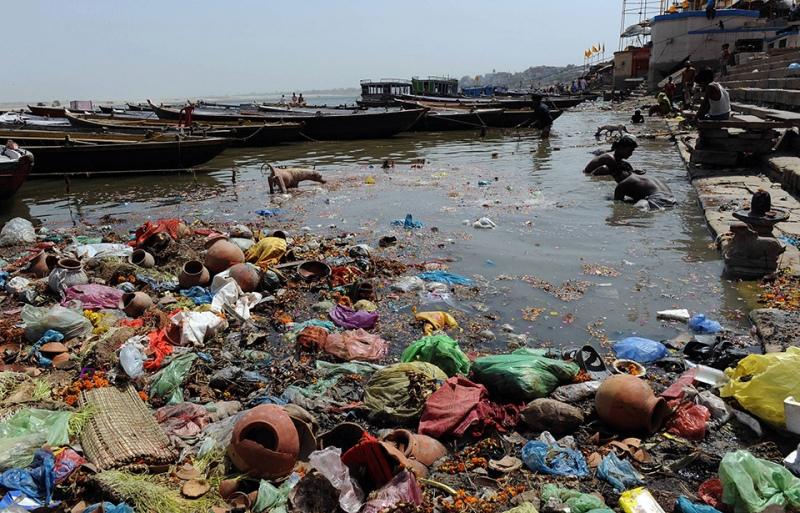 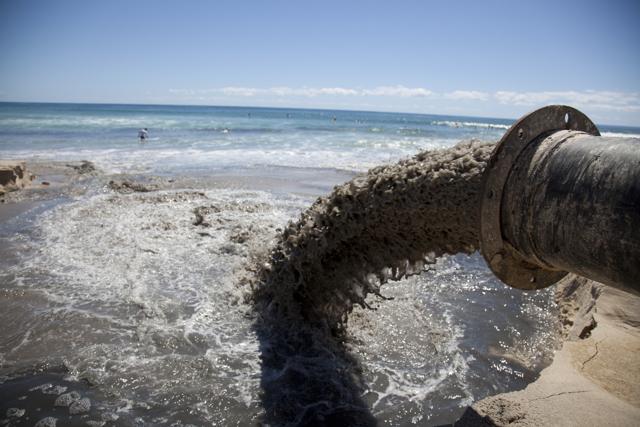 Вывод.
Использование земных вод менялось в разные исторические эпохи. Современное использование вод многообразно, но расточительно. Главные экологические проблемы гидросферы связаны с загрязнением и истощением запасов природных вод. Решить их можно только на основе международного сотрудничества.